Субординация на рабочем месте, как составляющая педагогической этики
Подготовила: Ткаченко С.В.
«Субординация» простыми словами : усвоение собственного места на иерархической лестнице.
Соблюдение субординации – обязательное условие для отношений «подчинённый – начальник» либо же «старший – младший». 
Такая система способствует поддерживанию рабочей атмосферы
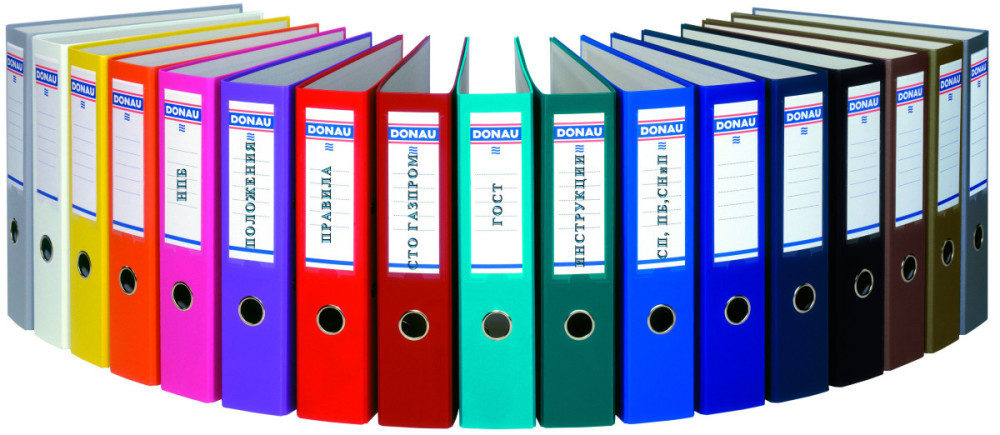 Документация, которая призвана определять трудовую иерархию : 
трудовые соглашения, заключенные между работодателями и работниками в момент приёма последних на работу; 
должностные инструкции, призванные регламентировать поведение сотрудника в коллективе в соответствии с его должностью; 
договор, который заключается коллективом; правила, связанные с определением внутреннего трудового распорядка.
Вертикальная субординация является моделью взаимоотношений между начальством и подчинённым, то есть по принципу «сверху вниз»
Плюсы вертикальной субординации : 
 отсутствие необходимости тратить лишнее время на выяснение отношений с начальством;
 налаживание в коллективе здоровой рабочей обстановки, поскольку все сотрудники довольны занимаемым положением, не страдая от ущемления своих прав, не сравнивая себя с теми, кто в другом коллективе мог бы получить более благосклонное отношение от начальства и т.п
Доступность общения подчинённых с начальником должна быть ограничена определёнными временными рамками либо конкретными днями недели. Это будет способствовать минимизированию количества бессмысленных разговоров, нацеленных на привлечение внимания начальства к собственной персоне.
При горизонтальной субординации на первый план выходят другие правила общения, при которых приветствуется взаимоуважение, равноправие, взаимовыгодное партнёрство
Минусы, горизонтальной субординации: 
соблюдения дистанции даже с сотрудниками, занимающими должности одного уровня;  
наличием риска использования сотрудниками друг друга в корыстных целях, что нередко случается, когда их отношения переходят в разряд дружеских.
Правила педагогического этикета
Каждый должен здороваться со всеми сотрудниками независимо от их статуса и должности. Выбирая форму обращения на «вы», с отчеством или ориентироваться на правила, принятые в конкретной организации. 
В педагогических организациях обычно обращаются ко всем без исключения на «вы». Но вне зависимости от того, как вы называете друг друга между собой, при других к руководителю нужно обращаться на «вы», иначе вы подорвете авторитет начальника
Не обсуждайте руководителя и коллег за их спиной. Не позволяйте личным симпатиям и антипатиям влиять на рабочий процесс. Ругань, демонстрация неприязни, переход на личности – недопустимы.
 За свои ошибки необходимо отвечать, не перекладывая свою вину на коллег.
 Недопустимо приписывать себе чужие заслуги. 
Задача каждого сотрудника – сохранять доброжелательную атмосферу и взаимное уважение в коллективе.
Правила педагогического этикета
Еще одно правило: фамильярные прозвища на работе недопустимы, даже если вы дружите  с коллегами. Оставьте их для посиделок за стенами офиса. Даже если в учреждении неформальный стиль общения, стоит сохранять дистанцию: не обсуждать на работе подробности личной жизни.
 Отношения с коллегами должны носить деловой характер, без панибратства. Общение должно происходить строго в рамках работы.
Грубое нарушение правил трудовой субординации – при возникновении проблем обращаться не к своему непосредственному начальнику, а сразу к вышестоящему руководству (прыгать «через голову»). Последнее допустимо, если общение с вашим начальником зашло в тупик или вы не согласны с его решением. Обжаловать действия своего руководства можно в порядке, который установлен рабочим регламентом.  
 Если у подразделения есть свой непосредственный начальник, в первую очередь следует выполнять его распоряжения, а не приказы руководителя другого подразделения. Исключение: распоряжения высшего руководства
Субординация должна соблюдаться, иначе на работе порядка не будет. Однако что делать, если подчиненный не соблюдает субординацию в коллективе?Несоблюдение субординации на работе по статье 192 ТК РФ «Комплекс взыскательных мер за нарушение субординации на рабочем месте» предполагает следующие виды наказаний: устное замечание; выговор; увольнение.